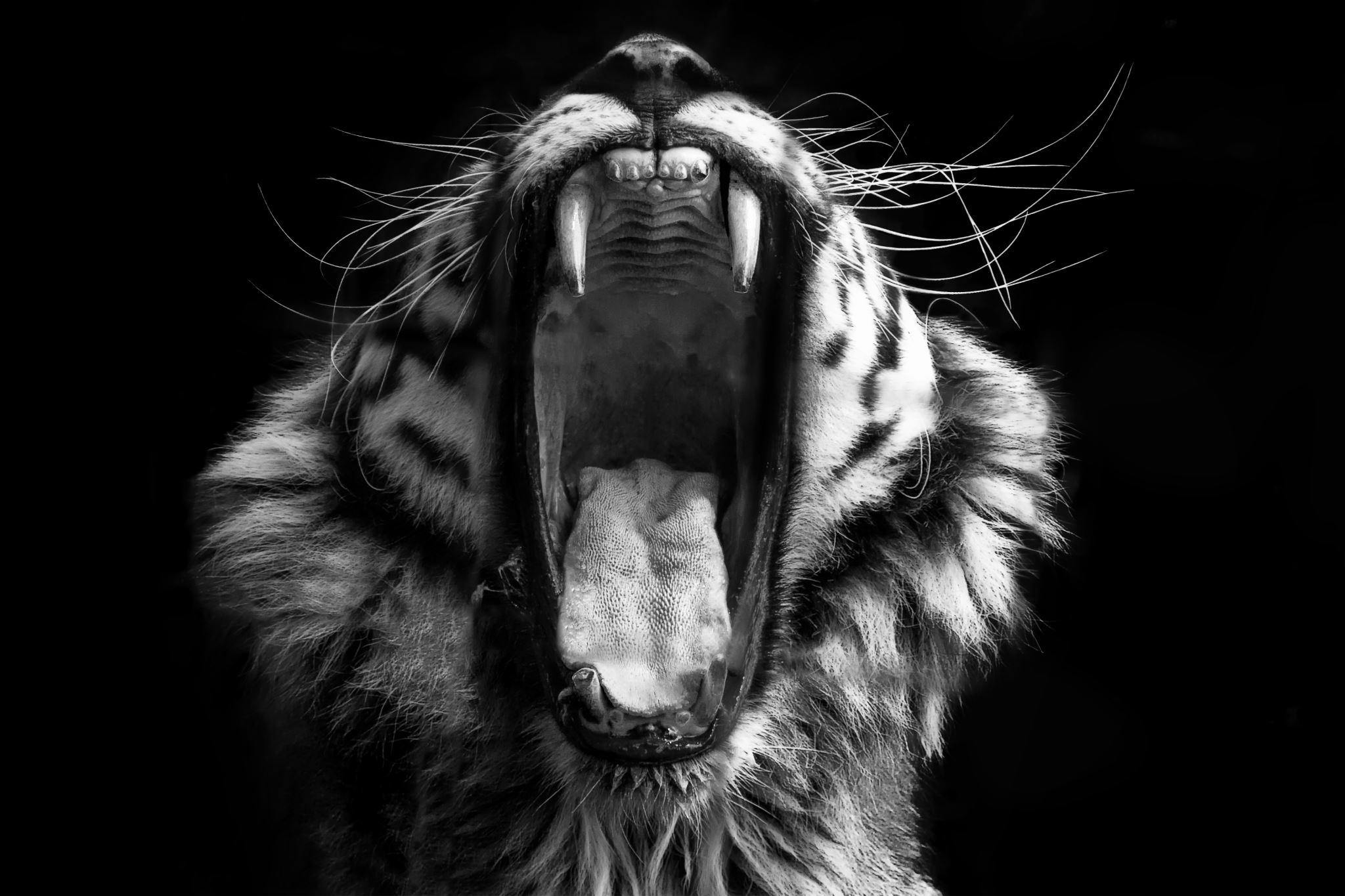 The nightmare
PAGA
Hi! I’m Jenny WiegleyCalifornia-based employment lawyer with 16 years’ experience representing employersI specialize in small businesses and preventing problems before they start
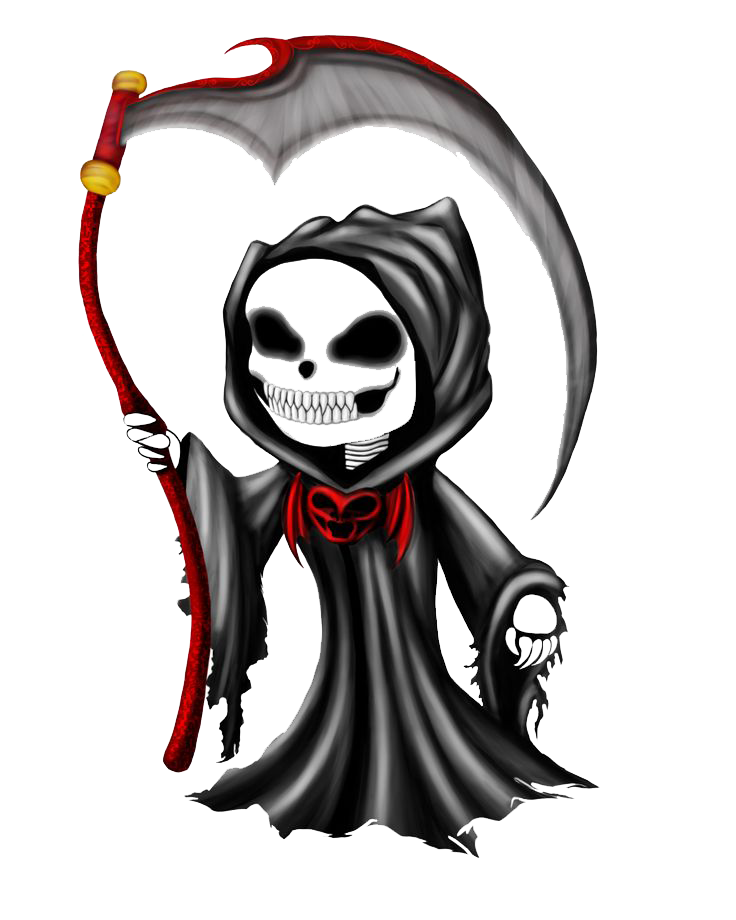 What is PAGA?
Private Attorneys General Act of 2004
California Labor Code Sections 2698 to 2699.8
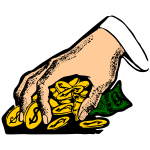 Abuse of PAGA
Deputized plaintiffs may abuse this "law enforcement" mechanism to extract large settlements from employers for technical violations that did not inflict any actual damage to any employee.
PAGA’s Intent and Origins:
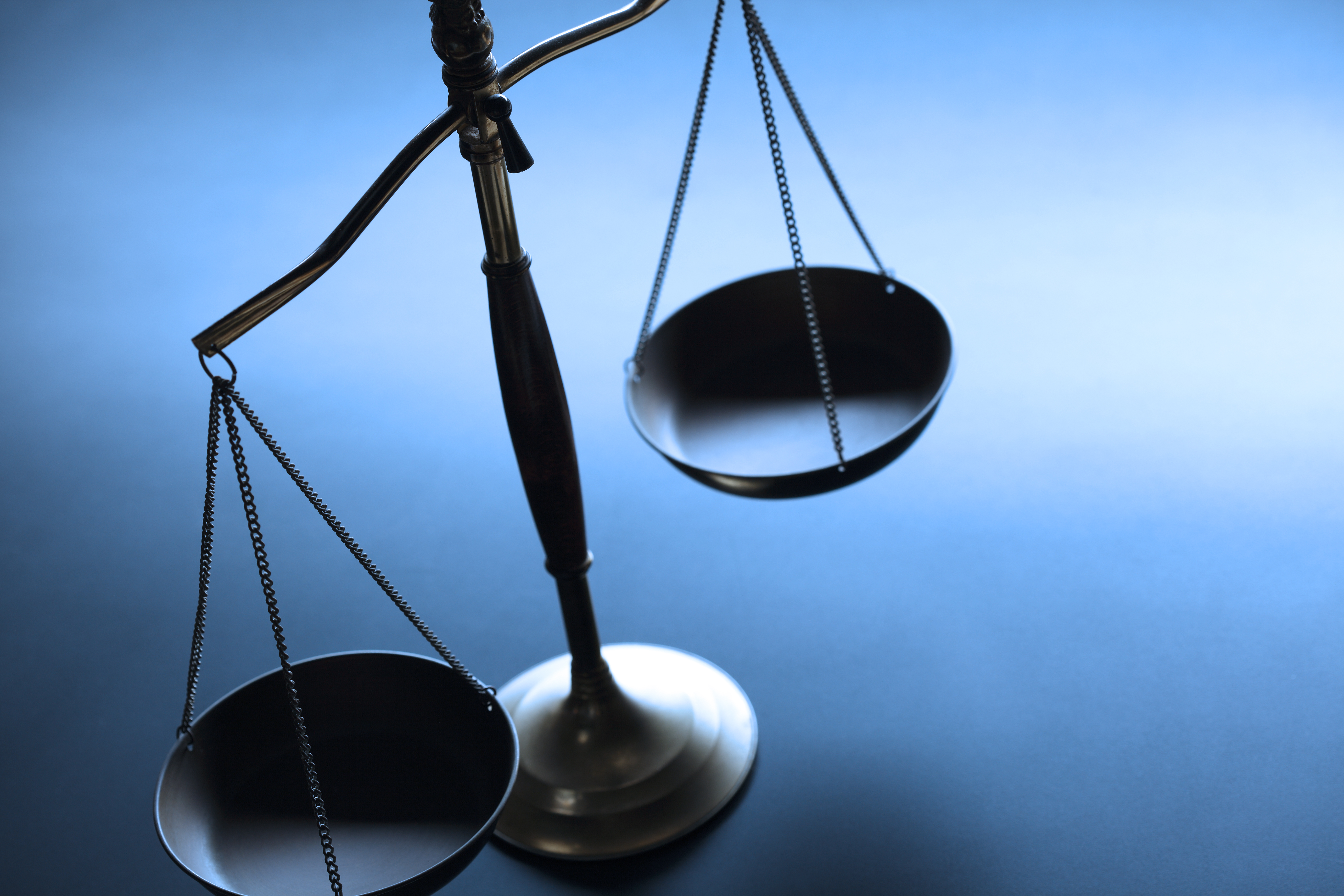 PAGA’s Stated Purpose:
PAGA's express purpose is twofold:
To supplement financing of the state's enforcement agencies and educational programs to encourage self-policing.
To supplement staffing of the enforcement agencies by, in essence, deputizing private individuals to bring enforcement actions on behalf of the state for civil penalties. These penalties are available for the individual bringing the PAGA claim, as well as all others similarly impacted by the alleged violations.
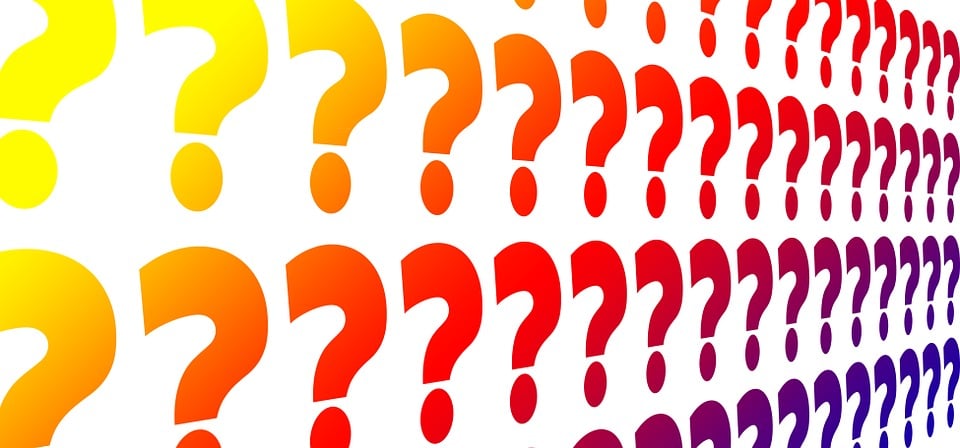 How Does PAGA Work?
Civil penalties resulting from any verdict or settlement in a PAGA case are apportioned between the LWDA and the aggrieved employees. As of amendments to the statute effective June 19, 2024, that apportionment is as follows:
65% to the state.
35% to the aggrieved employees.
(Previously, it was 75% to the state, and 25% to aggrieved employees.)
As an additional incentive, PAGA authorizes an award of reasonable attorney's fees and costs for the successful litigants.
How do PAGA Actions Differ from Class Actions?
Plaintiffs bring the actions on behalf of the state as its statutorily authorized proxy, not on behalf of absent persons
Class actions require a higher bar for certifying a ”class” of affected employees – no such requirement with PAGA; anybody can just slap a PAGA claim onto their wage and hour lawsuit in California
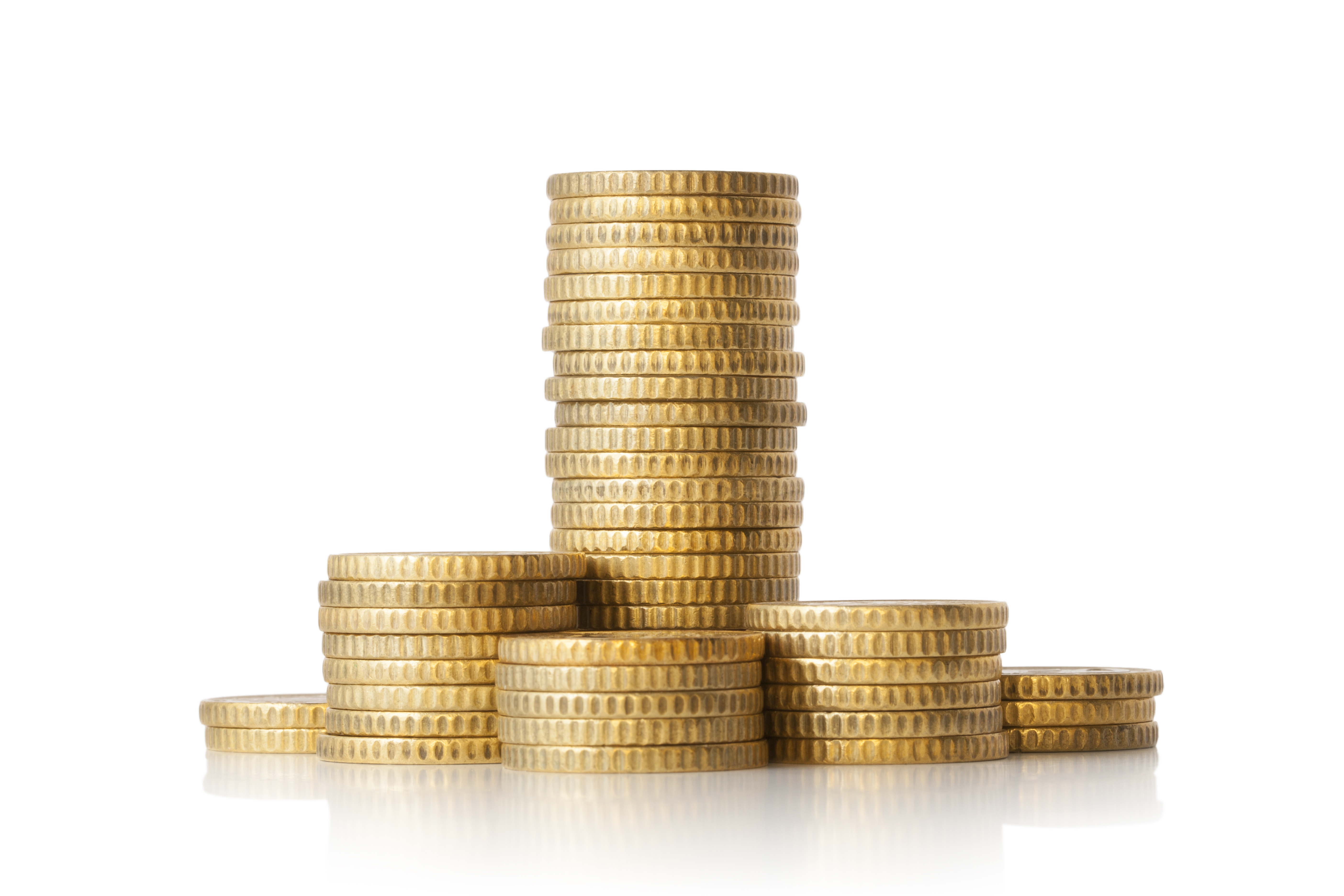 How do PAGA Penalties Work?
Civil penalties – previously could only be collected by the state
Statutory penalties – have always been available to employees
Courts do have discretion to lower some of these
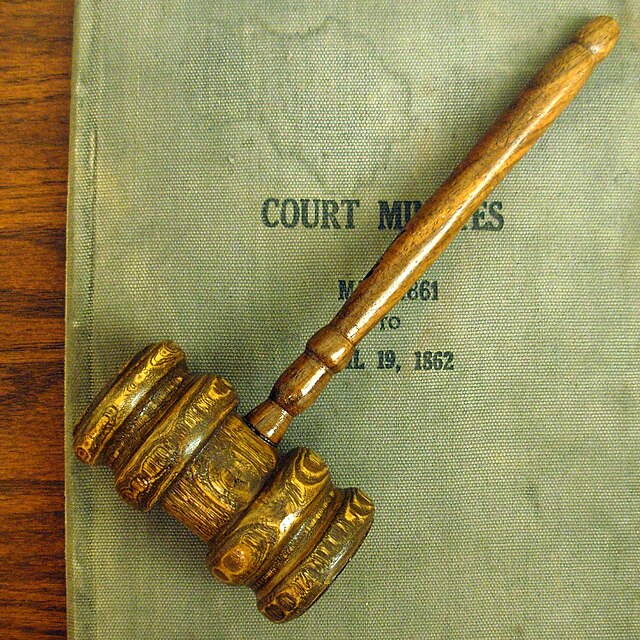 Penalties
Exist only for purposes of PAGA
$100 per aggrieved employee per pay period – if you have 15 employees and 20 pay periods with one violation each, that’s $30,000
Most common “violations”: incorrect wage statements, expense reimbursement, meal and rest periods, failure to provide suitable seating
This amount can be much lower, or twice as high, depending upon the circumstances
This Photo by Unknown Author is licensed under CC BY-SA
[Speaker Notes: $100 for each aggrieved employee per pay period, except that: 
the default penalty for a violation of Cal. Lab. Code §§ 226(a)(1)-(7) or (9) is $25 if the employee could promptly and easily determine from the wage statement alone the accurate information specified by Cal. Lab. Code § 226(a);
the default penalty for a violation of Cal. Lab. Code § 226(a)(8) is $25 if the employee would not be confused or misled about the correct identity of their employer or, if their employer is a farm labor contractor, the legal entity that secure the services of that employer; and 
the default penalty is $50 if the alleged violation resulted from an isolated, nonrecurring event that did not extend beyond the lesser of 30 consecutive days or four consecutive pay periods.
$200 for each aggrieved employee per pay period if either of the following are met: 
within the five years preceding the alleged violation, the agency or any court issued a finding or determination to the employer that its policy or practice giving rise to the violation was unlawful; or
the court determines that the employer's conduct giving rise to the violation was malicious, fraudulent, or oppressive. 
For persons who do not employ one or more employees, the civil penalty is $500. 
(Cal. Lab. Code § 2699(f)(1), (2).)
In addition:
If an employer cured the violation and took "all reasonable steps" to be in compliance with all provisions identified in the notice, prior to receiving the notice, the maximum civil penalty for the violation shall be no more than 15% (or $15) (except where maximum penalties apply) (Cal. Lab. Code § 2699(g)). "All reasonable steps" may include that the employer "conducted periodic payroll audits and took action in response to the results of the audit, disseminated lawful written policies, trained supervisors on applicable Labor Code and wage order compliance, or took appropriate corrective action with regard to supervisors." Whether conduct was "reasonable" is based on totality of the circumstances and takes into consideration "the size and resources available to the employer, and the nature, severity and duration of the alleged violations. (Cal. Lab. Code § 2699(g)(2).)
If an employer cured the violation and took "all reasonable steps" to be in compliance with all provisions identified in the notice within 60 days after receiving the notice, the maximum civil penalty for the violation shall be no more than 30% (or $30) (except where maximum penalties apply) (Cal. Lab. Code § 2699(h)). The same standard described above in Section 3699(g) regarding "all reasonable steps" applies.
Penalties are reduced by one-half if the employees' regular pay period is weekly rather than biweekly or semimonthly (Cal. Lab. Code § 2699(o)).
No penalty is available for the following:
a derivative violation of Cal. Lab. Code §§ 201, 202, and 203; 
a derivative violation of Cal. Lab. Code § 204 that is neither willful nor intentional; or 
a violation of Cal. Lab. Code § 226 that is neither knowing nor intentional nor failure to provide a wage statement (Cal. Lab. Code § 2699(i)).]
How Will You Know?
You must receive a letter by certified mail alerting you to an employee’s allegations and intention to recover penalties under PAGA.
Provides time to “cure” certain violations for employers with fewer than 100 employees.
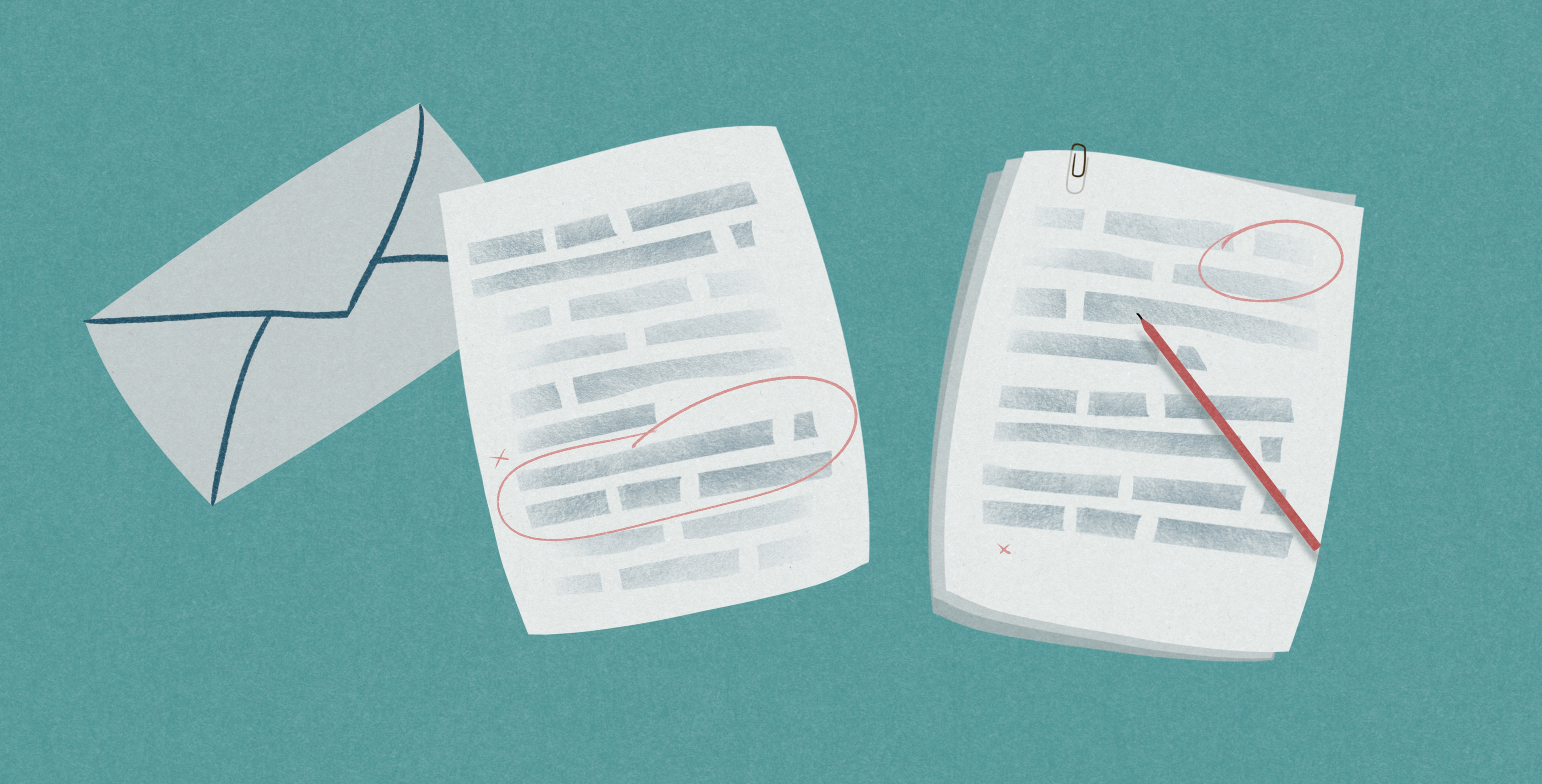 [Speaker Notes: For example, if the plaintiff alleges violation of one of the numerous Labor Code sections listed in Labor Code Section 2699.5 (such as timely payment of final wages, waiting time penalties, vacation pay, and so on), the employer does not have an opportunity to cure pre-suit. Otherwise, the employer may cure the alleged violation by doing all of the following:
Abating each violation alleged by any aggrieved employee.
Complying with the underlying statutes specified in the notice.
Making whole any aggrieved employee.
(Cal. Lab. Code § 2699(d)(1).) 
Specifically, an employee who is owed wages is made whole when the employee has received an amount sufficient to recover any owed unpaid wages due under the underlying statutes specified in the notice dating back three years from the date of the notice, plus 7% interest, any liquidated damages as required by statute, and reasonable lodestar attorney's fees and costs to be determined by the agency or the court. In case of a dispute over the amount of unpaid wages due, an employer may cure the alleged violations by paying amounts sufficient to cover any unpaid wages that the agency or court determine could reasonably be owed to the aggrieved employees based on the violations alleged in the notice. (Cal. Lab. Code § 2699(d)(1).)
An employer may cure a violation of Cal. Lab. Code Sections 226(a)(1)-(7) and (9) upon a showing that the employer has provided, at no cost to the employee, a fully compliant, itemized wage statement or, if such information is customarily provided in digital form, reasonable access to a digital or computer-generated record or records maintained in the ordinary course of business containing the same information required on a fully compliant, itemized wage statement, to each aggrieved employee for each pay period during which the violation occurred during the three years prior to the date of the notice (Cal. Lab. Code § 2699(d)(2)(B)). For a violation of Labor Code Section 226(8) (that is, requiring that a wage statement contain the name and address of the employer), an employer may cure the violation by showing (which may be in summary form) that the employer has provided written notice of the correct information to each aggrieved employee (Cal. Lab. Code § 2699(d)(2)(A)). An employer who cures a violation of subdivision (a) of Labor Code Section 226 shall not be required to pay a civil penalty for that violation (Cal. Lab. Code § 2699(j)).
An employer may not avail itself of the notice and cure option more than one time in a 12-month period for the same violations identified in a notice, regardless of the location of the worksite (Cal. Lab. Code 2699.3(d)).

employers with less than 100 employees in total during the period covered by the notice, may submit a confidential cure proposal to the LWDA. The LWDA may set a conference to determine whether the proposed cure is sufficient, what additional information may be necessary, and a deadline for the employer to complete the cure.]
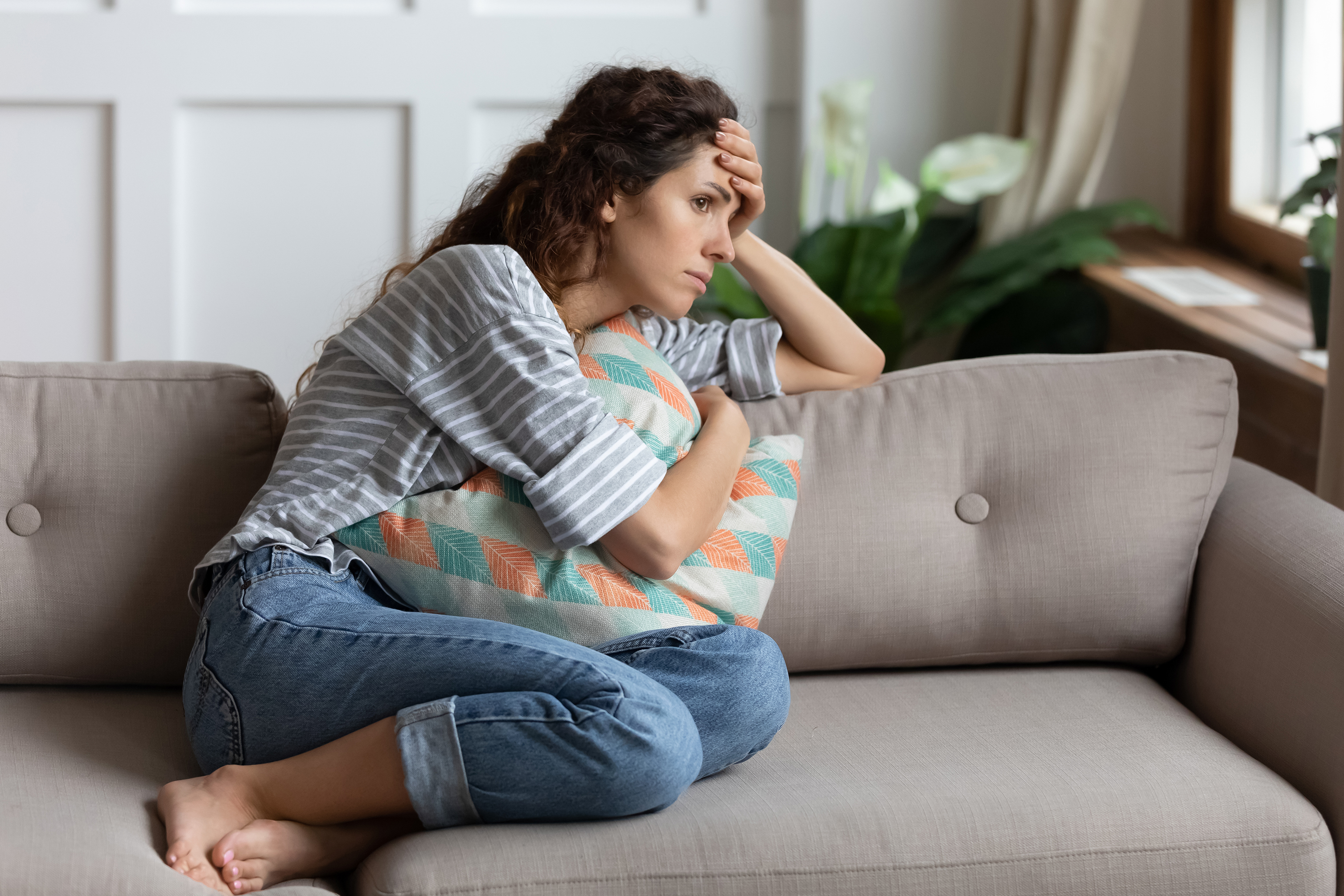 “But Can I Prevent This???”
YES!!!
How to be PAGA-Proof
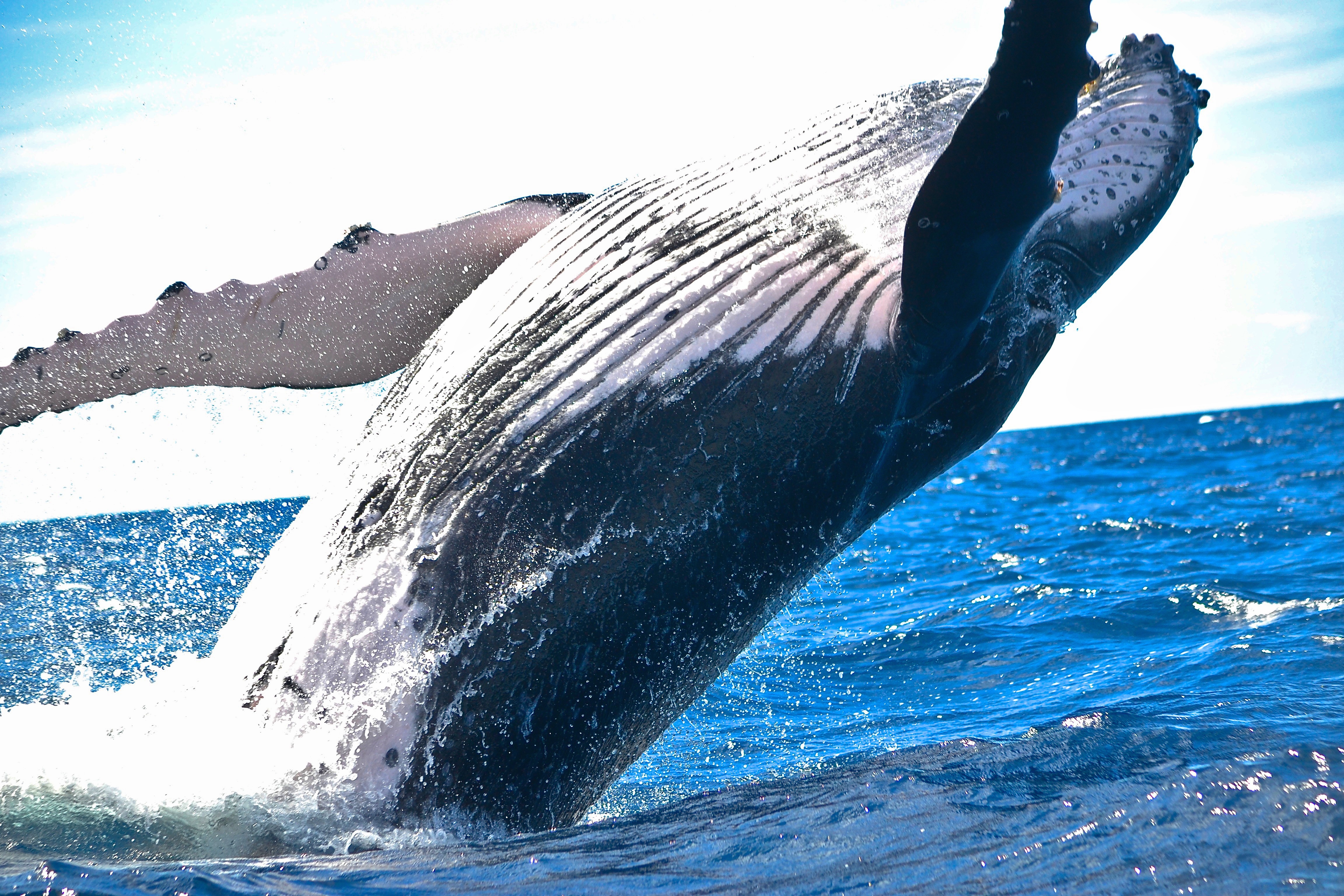 The Biggies
Meal breaks
Rest breaks
Wage statements
Overtime
Minimum wage
Expense reimbursement
Misclassified contractors
Questions??????